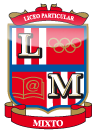 LICEO MIXTO LOS ANDES /SAN FELIPE                                                                                                                                                                     DEPARTAMENTO DE MENTORÍA 2020
Proyecto: “Aprendo en casa”
NT1/NT2/1°
SCHOOL SUPPLIES (ÚTILES ESCOLARES)
Ve el video a continuación:
https://www.youtube.com/watch?v=41cJ0mqWses
Repite lo escuchas en el video. Con ayuda de un adulto graba tu repetición en un audio.
¿Cuál es el sigificado en español de las siguientes palabras?: (no tienes que escribirlas, solo decirlas en español)

Pencil , sharpener, eraser, ruler, book, scissors, chair, desk, pen, bag

Repite las palabras en Inglés y español. Con ayuda de un adulto graba tu voz en un audio y envíalo a tu profesor
Ejemplo:     PENCIL: lápiz…………
Take Care!!!!
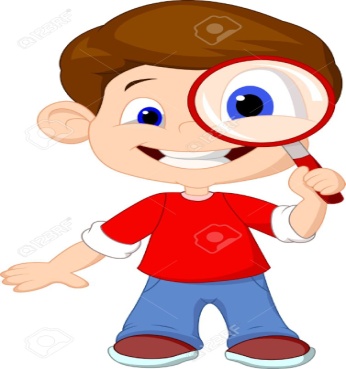